Bērnu labsajūta Baltijas valstīs
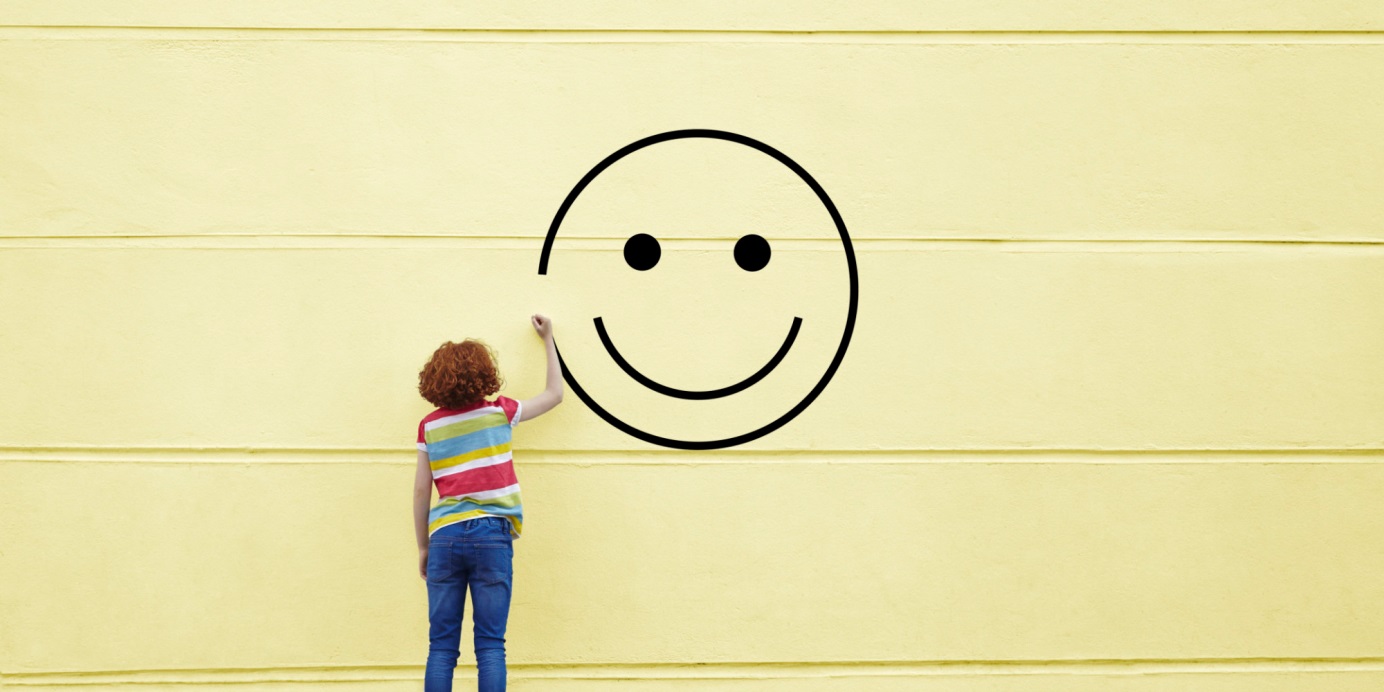 Pētījuma līdzfinansētājs:
Rīga, 29.maijs 2017
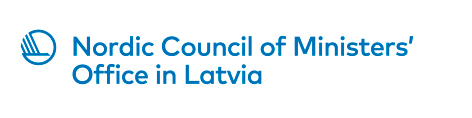 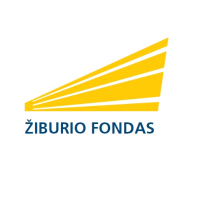 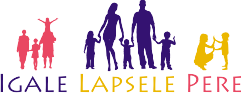 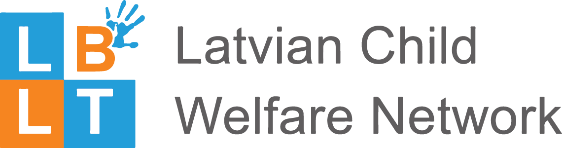 Īsumā par projektu & pētījumu

PROJEKTA MĒRĶI:
1. Izveidot un pilotēt bērnu labsajūtas indikatoru sistēmu , kas ļautu veikt regulāru, starptautiski salīdzināmu bērnu labsajūtas izvērtējumu Baltijas valstīs.
Būtiskākie aspekti, veidojot  labsajūtas indikatoru katalogu:
Iekļauj gan subjektīvos, gan objektīvos labsajūtas rādītājus;
Aptver visas bērna labsajūtai būtiskākās dzīves jomas;

2. Izveidot Baltijas līmeņa Bērnu labklājības platformu kas stiprinātu sadarbību un informācijas apmaiņu starp NVO, kas strādā priekš un ar bērniem

BĒRNU LABSAJŪTAS PĒTĪJUMS LATVIJĀ, LIETUVĀ un IGAUNIJĀ
Metodoloģija: Bērnu fokusgrupas, online aptauja + statistisko datu apkopošana
Pētnieks: Gints Klāsons

Pētījuma mērķa grupa: bērni vecumā no 10-17 gadiem (pilsētas&lauki, meitenes & zēni)
Kopējais pētījumā iekļauto bērnu atbilžu skaits: 2002
LV - 1293
LT - 170
EST - 539
Bērnu kopējā labsajūta Baltijā – pa jomām
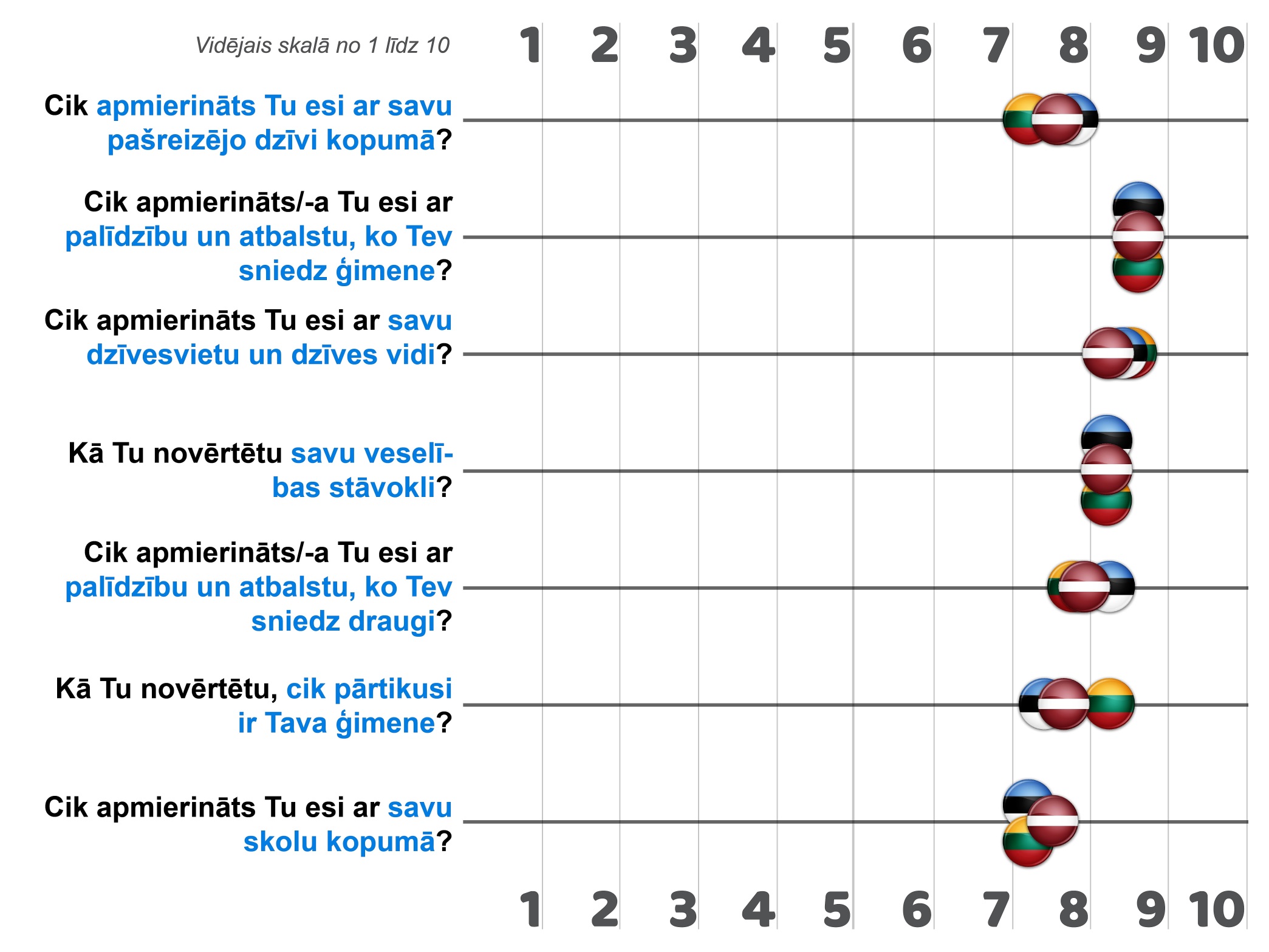 Bērnu kopējā labsajūta Baltijā – EMOCIJAS, SAJŪTAS
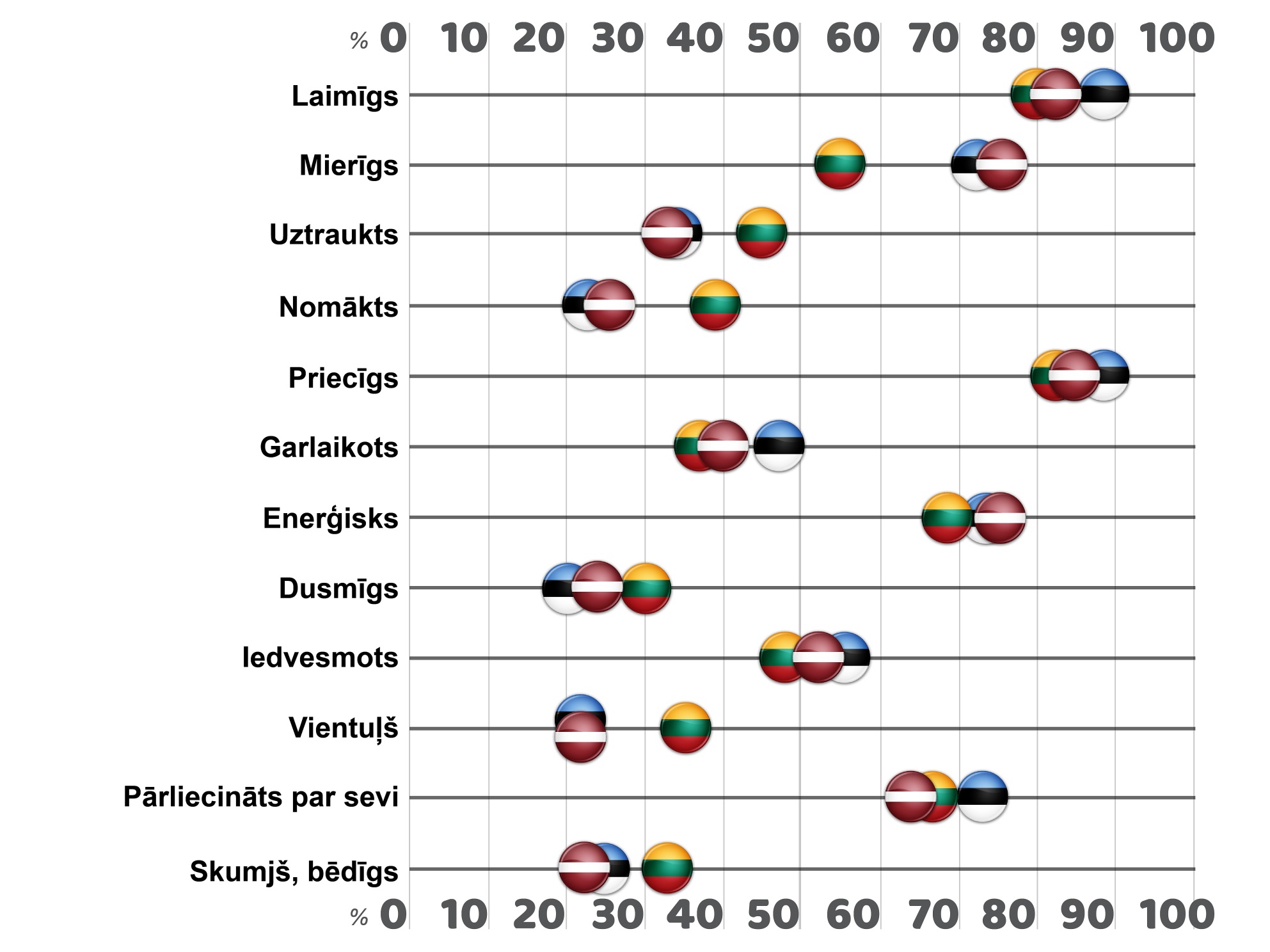 Atbildes «vienmēr» un «ļoti bieži» %
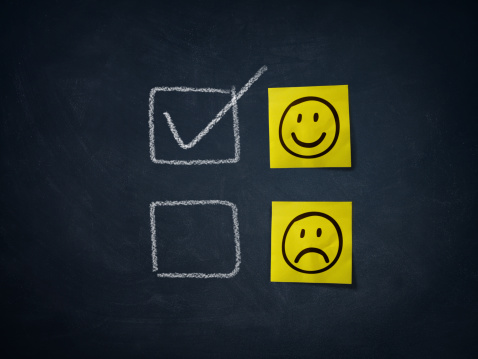 Bērnu kopējā labsajūta Baltijā
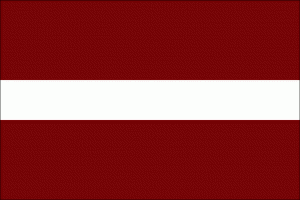 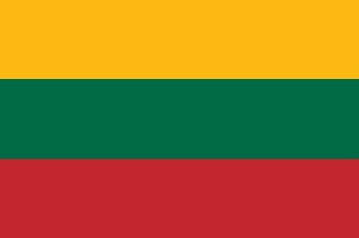 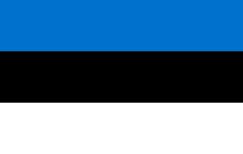 Ģimene un draugi
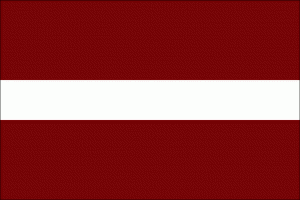 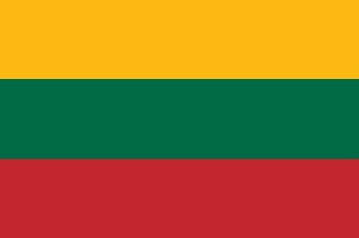 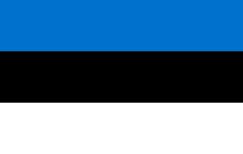 Bērnu pašnovērtējums
Ģimene un draugi
STATISTIKAS DATI par 2015

Igaunijā tikai 42% bērnu dzimst laulībā, Latvijā - 58%, bet Lietuvā - 72%. Un tikai aptuveni puse no bērniem dzīvo kopā ar laulātiem vecākiem (Lietuvā - 66%). 
Viena vecāka mājsaimniecībā Latvijā dzīvo gandrīz 1/3 daļa bērnu jeb 28 %, salīdzinoši mazāk LT - 22 % un EE tikai 15 %.
Bērnu skaits, kas dzīvo ģimenēs, kurās netiek pietiekami nodrošināta bērna attīstība un audzināšana (t.s.sociālā riska ģimenēs) – LT 19 527 (3,5 %) , EE 7924  (3 %), LV 2909, bet LV dati ir nepilnīgi, jo ietver tikai to bērnu un ģimeņu skaitu, par kurām bāriņtiesa ziņojusi sociālajam dienestam un bet netiek apkopots kopējais bērnu skaitu, ar kuru ģimenēm strādā sociālie dienesti
Bērni, kas dzīvo ārpus bioloģiskās ģimenes – EE 2592 jeb 1%  no bērnu kopējā skaita, LV – 7548 jeb 2% ; LT – 9220 jeb 1,7 %. 
LV ir pirmā vietā Baltijas valstīs arī pēc bērnu adopcijas uz ārvalstīm   -  135 bērni (nacionālo adopciju skaits - 132), LT – 62 (nacionālo adopciju skaits - 128), EE – kopējais adopciju skaits – 93 (nav datu par dalījumu)
Izglītība un skola
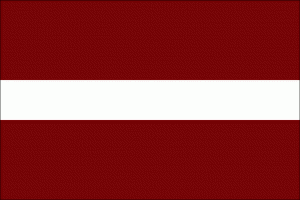 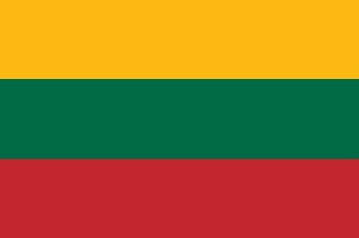 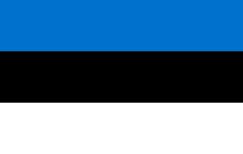 Atbildes «vienmēr» un «ļoti bieži» %
Izglītība un skola
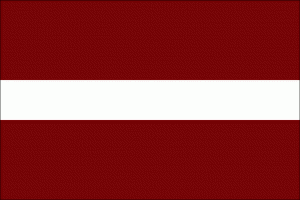 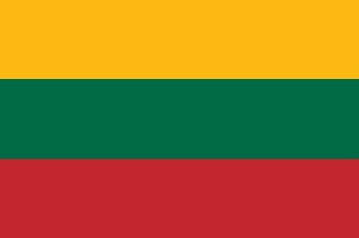 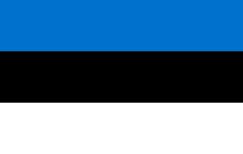 Izglītība un skola
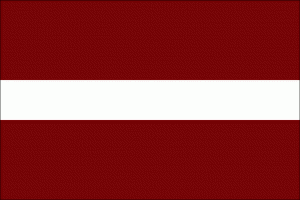 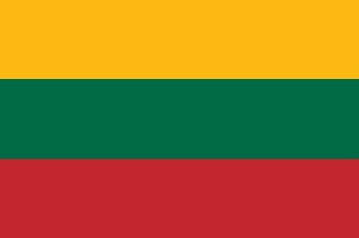 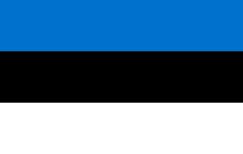 Statistikas dati
Materiālā labklājība
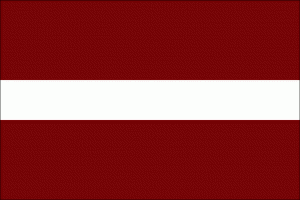 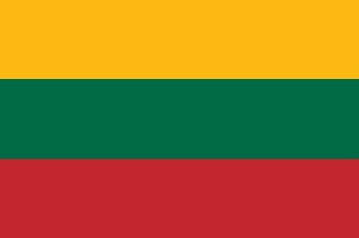 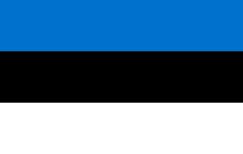 Statistikas dati
[Speaker Notes: Materiālās nodrošinātības jomā ir redzams, ka subjektīvie bērnu pašvērtējumi visās 3 valstīs ir ļoti pozitīvi, kur pretī objektīvie statistikas dati rāda, ka LT un LV ir augsti materiālās nenodrošinātības rādītāji salīdzinot ar EE.
Būtiski atzīmēt, ka ienākumu nevienlīdzība ir vēl papildus negatīvs faktors bērnu labsajūtai – ne tik daudz dēļ objektīviem apstākļiem, kā psiholoģiski izjūtot netaisnību salīdzinājumā ar daudz labāk materiāli nodrošinātiem bērniem un viņu ģimenēm]
Mājoklis un apkārtējā vide
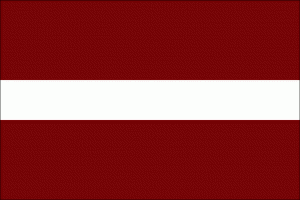 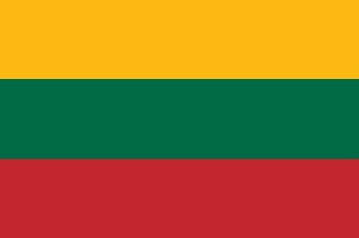 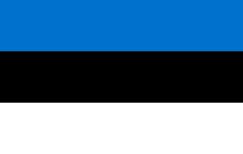 [Speaker Notes: Kā negatīvs aspekts dzīves vides kontekstā iezīmējas fakts, ka aptuveni 1/3 bērnu novērtē, ka viņiem nav pietiekami laika saviem vaļaspriekiem un brīvā laika aktivitātēm. Šis rādītājs lielā mērā korelē ar novērtējumiem par pārslodzi skolā un pārāk lielo mājasdarbu apjomu]
Veselība un riska uzvedība
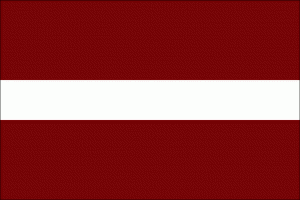 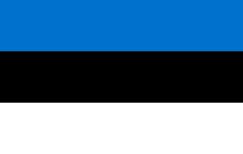 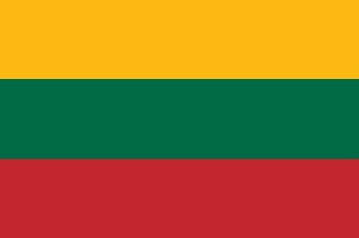 [Speaker Notes: Fiziskās aktivitātes ziņā LT vissliktākie rādītāji, lai gan statistika rāda, ka LT bērni visvairāk no visām 3 Baltijas valstīm piedalās dažādās ārpusskolas aktivitātēs !]
Veselība un riska uzvedība
Statistikas dati
Veselība un riska uzvedība ir tās jomas, kurās Baltijas valstīm atsevišķos aspektos ir vieni no sliktākajiem rādītājiem starptautiskos salīdzinājumos, kas šo jomu ļauj iezīmēt kā vienu no būtiskākajām bērnu attīstības kontekstā.
Trīs Baltijas valstis ir tās, kurām ir viens no augtākajiem smēķējošo bērnu īpatsvars, - aptuveni 50 % zēnu un 40% meiteņu Baltijas valstīs smēķēt sākuši pirms 13 gadu vecuma. 15 gadīgo vidū Igaunijā ir augstākais rādītājs tiem, kuri ir lietojuši marihuānu (29% zēnu, 19% meiteņu), un Latvijas rādītāji ir tikai nedaudz zemāki (attiecīgi - 23% un 19%). 
Jauniešu un bērnu mirstības rādītāji Lietuvā ir augstākie starp visām (ES) valstīm. Tāpat Latvijai un Lietuvai ir vieni no augstākajiem rādītājiem bērnu traumu gūšanā - aptuveni 60% zēnu un 55% meiteņu gada laikā vismaz reizi apmeklē ārstus gūto traumu dēļ. augsts bērnu un jauniešu mirstības rādītājs (tai skaitā ceļu satiksmes negadījumos), augsts traumu gūšanas rādītājs u.c.
Baltijas demogrāfiskais portrets īsumā
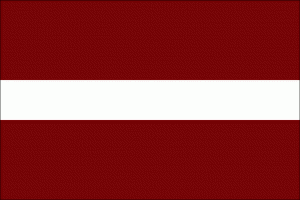 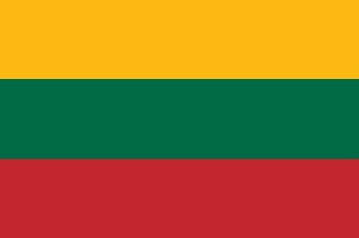 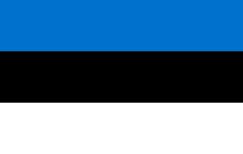 [Speaker Notes: Visas 3 Baltijas valstis KATRU GADU zaudē 1 % bērnu no 0-18.g.v. uz emigrācijas rēķina!
LATVIJĀ pēdējo 6 gadu laikā kopējais emigrējušo bērnu īpatsvars veido 21% no jaundzimušo skaita (piedzimuši aptuveni 122 000, izbraukuši – 26 000)]
Kopējie secinājumi
JĀ - LABSAJŪTA IR SUBJEKTĪVA UN ADAPTĪVA, bet – investīcijas bērnu izglītībā, veselībā un vai vecāku prasmju uzlabošanā palīdz ilgtermiņa labsajūtas nodrošināšanai, jo dod iespēju bērniem realizēt savu potenciālu neatkarīgi no ģimenes sociālā un materiālā statusa

LABSAJŪTA VS «CIETIE FAKTI» Ir būtiski sabiedrībā veicināt disusiju par to, vai mums ir svarīgi tiekties pēc formāliem sasniegumiem (izglītībā) uz bērnu labsajūtas rēķina.  Igaunija pārējo abu Baltijas valstu starpā pozitīvi atšķirās ar to, ka bērnu labsajūta kā tēma ir ietverta dažādās valsts līmeņa stratēģijās un politikas dokumentos. EE arī ir vienīgā no 3 Baltijas valstīm, kas izveidojusi atsevišķus labsajūtas indikatorus nacionālajā statistikā kā arī veikusi bērnu labsajūtas izpēti (Tartu universitātes pētījums 2015.g. ) 

STRATĒĢIJA «& RĪCĪBPOLITIKA -  FAKTOS vai «PIEPRASĪJUMĀ» BALSTĪTA?  Padziļināti pētījumi par bērnu labsajūtu  un to ietekmējošiem faktoriem palīdz veidot pamatotu,  pārdomātu politiku & analizēt tās ietekmi. Tas mazinātu riskus, ka politikas dienas kārtībā  nokļūst «pseido-problēmas» , kā piemēram, pārspīlētā uzmanība un likumu izmaiņas saistībā ar soft-drinku lietošanu vai ka politikas prioritātes neatbilstību reālajām sabiedrības vajadzībām vai dinamikai. 
Šobrīd gan pastāv daži ierobežojumi, piem. datu bāzes nav integrētas, kā dēļ šobrīd praktiski nav iespējams analizēt dažādu faktoru savstarpējo korelāciju, piem. vai un kā nabadzības, slikti sadzīves apstākļi ietekmē bērna subjektīvo labsajūtu un viņa sasniegumus izglītībā utml. Tomēr  jau šobrīd bērnu labsajūtas aptauja palīdz izgaismot kopējās tendences, piem. problēmas izglītības segmentā piem. pārslodzi, vai vardarbīgas bērnu audzināšanas metodes un attiecīgi reaģēt caur rīcībpolitikām
****************************************************************************************************
PĀRDOMĀM: Visas 3 Baltijas valstis riskē zaudēt daļu sava vērtīgā nākotnes cilvēkkapitāla – gan «fiziski»  - caur ģimeņu ar bērniem emigrāciju (1-2 % gadā) , gan «sociāli» - dēļ bērnu attīstībai nelabvēlīgiem sociāli- ekonomiskiem faktoriem vai sistēmiskām nepilnībām  veselības aprūpē, izglītībā kā arī sociālajā aizsardzībā (bērni ārpusģimenes aprūpē ; bērni, kuru vajadzības ģimenē netiek pietiekami nodrošinātas, kas kopā sastāda vēl aptuveni  6 % no kopējā bērnu skaita)
Kontaktiem un papildu informācijai par pētījumu:
Projekta koordinators: Latvijas Bērnu labklājības tīkls: Daiga Eiduka, info@bernulabklajiba.lv , Tel: +371 29205717
Pētnieks Gints Klāsons: gintsklasons@gmail.com, Tel: +371 22830200
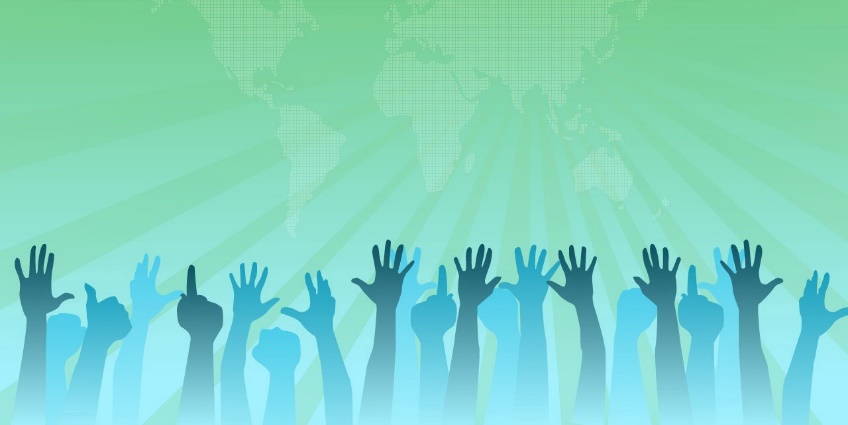 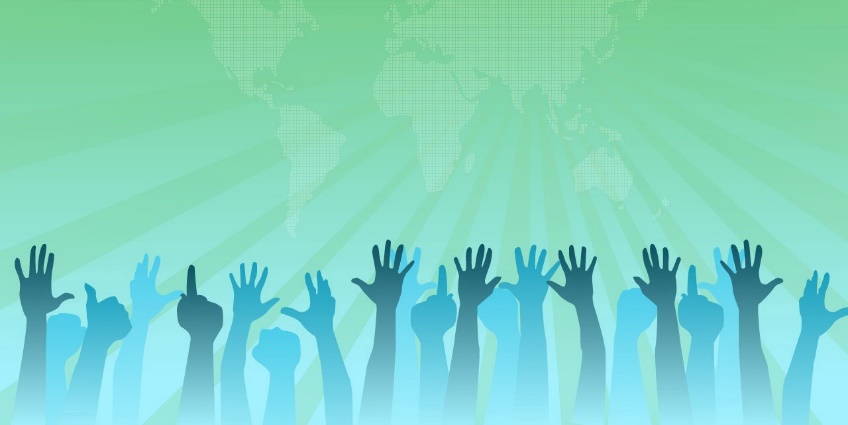